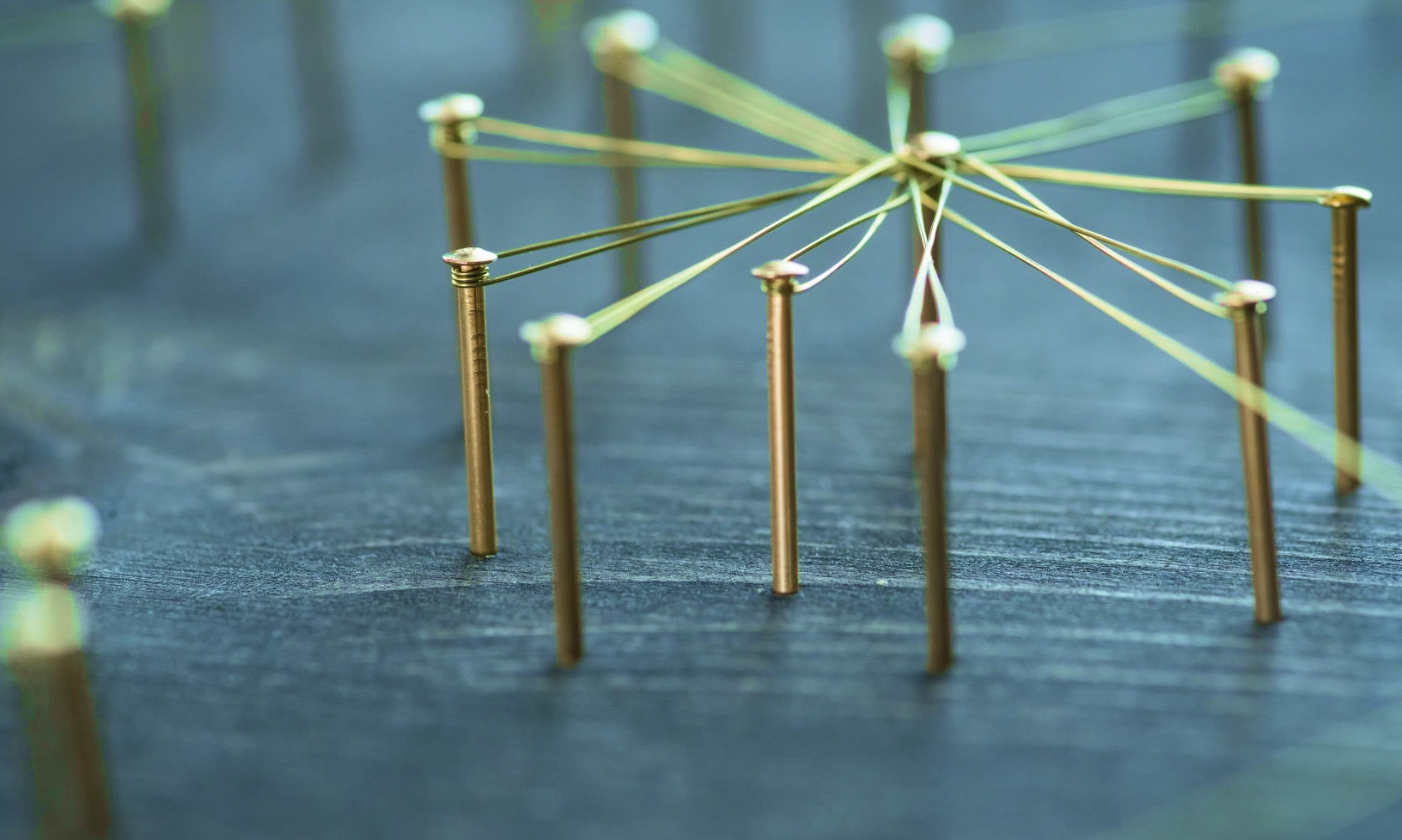 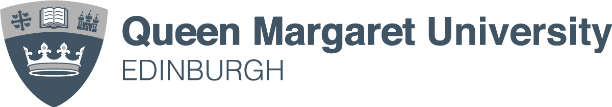 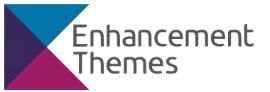 Student Experiences of Loneliness and Social Isolation during COVID-19
Linnea Wallen & Mhairi Scally-Robertson
Queen Margaret University, Edinburgh
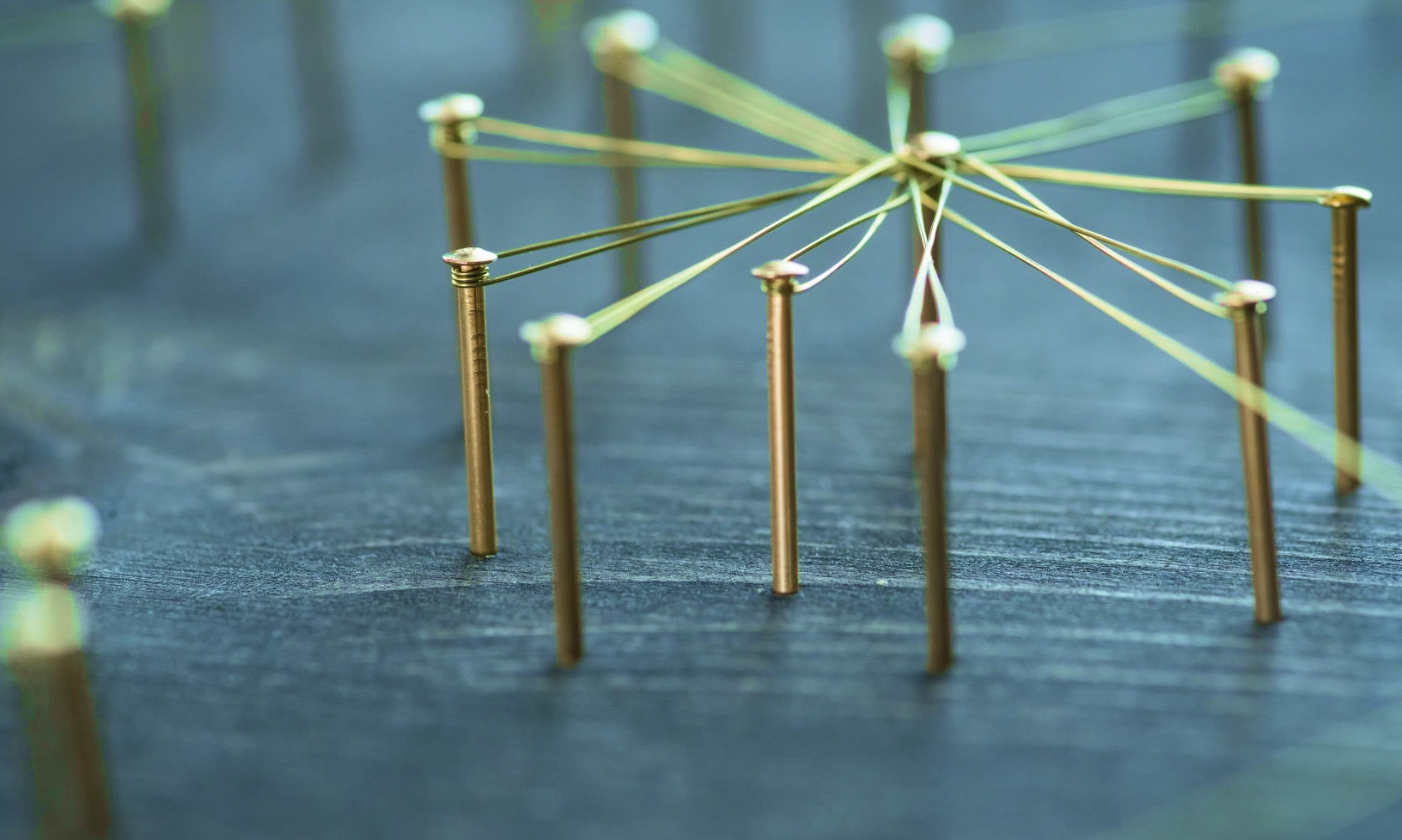 Context
Background
Loneliness affecting students’ academic and social adjustment

Suggested loneliness is correlated with the increasing prevalence of mental illness and decreased levels of wellbeing amongst students in the UK

The experience of loneliness has variations depending on demographics (e.g., level of study, subject of study, gender, age)

Feelings of loneliness increased drastically as a result of COVID-19
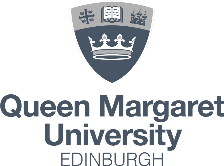 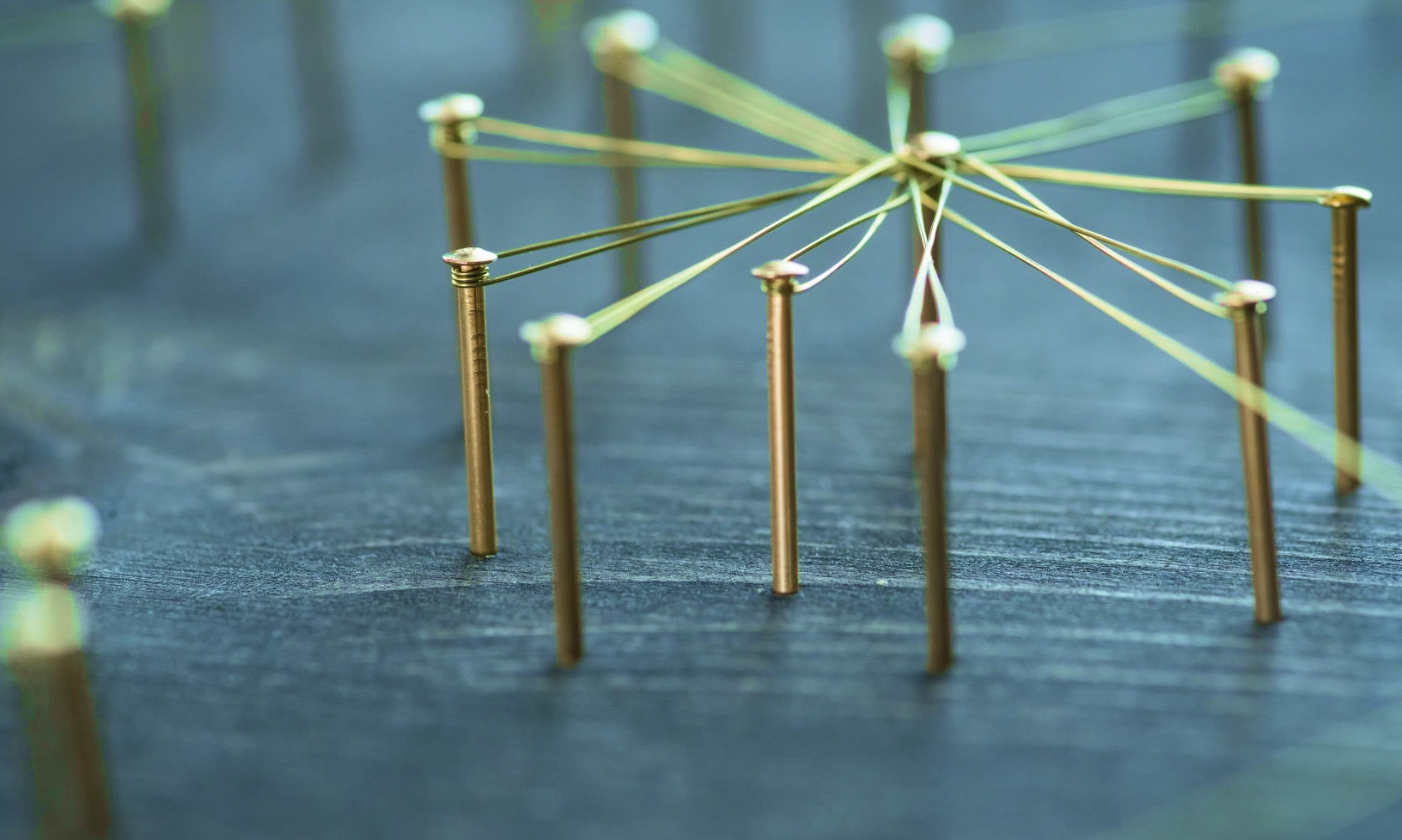 Context
Background
During pandemic onset, hope was still high (Okruszek et al., 2020);
74 participants predicted median lockdown length of only 31 days.
86% of participants indicated more concern for someone they know. 
Loneliness not as significant risk factor as health and/or financial safety.

By December, The Scottish Government (2020) cited loneliness as key harm;
Almost half Scots indicate loneliness, compared to 21% pre-pandemic.
Younger age group most affected (Scottish Government, 2020).
O’Sullivan et al. (2021) suggests social institutions, such as universities, can strengthen the sense of community and bring back positive connection.
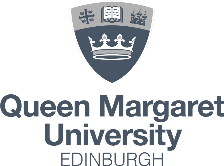 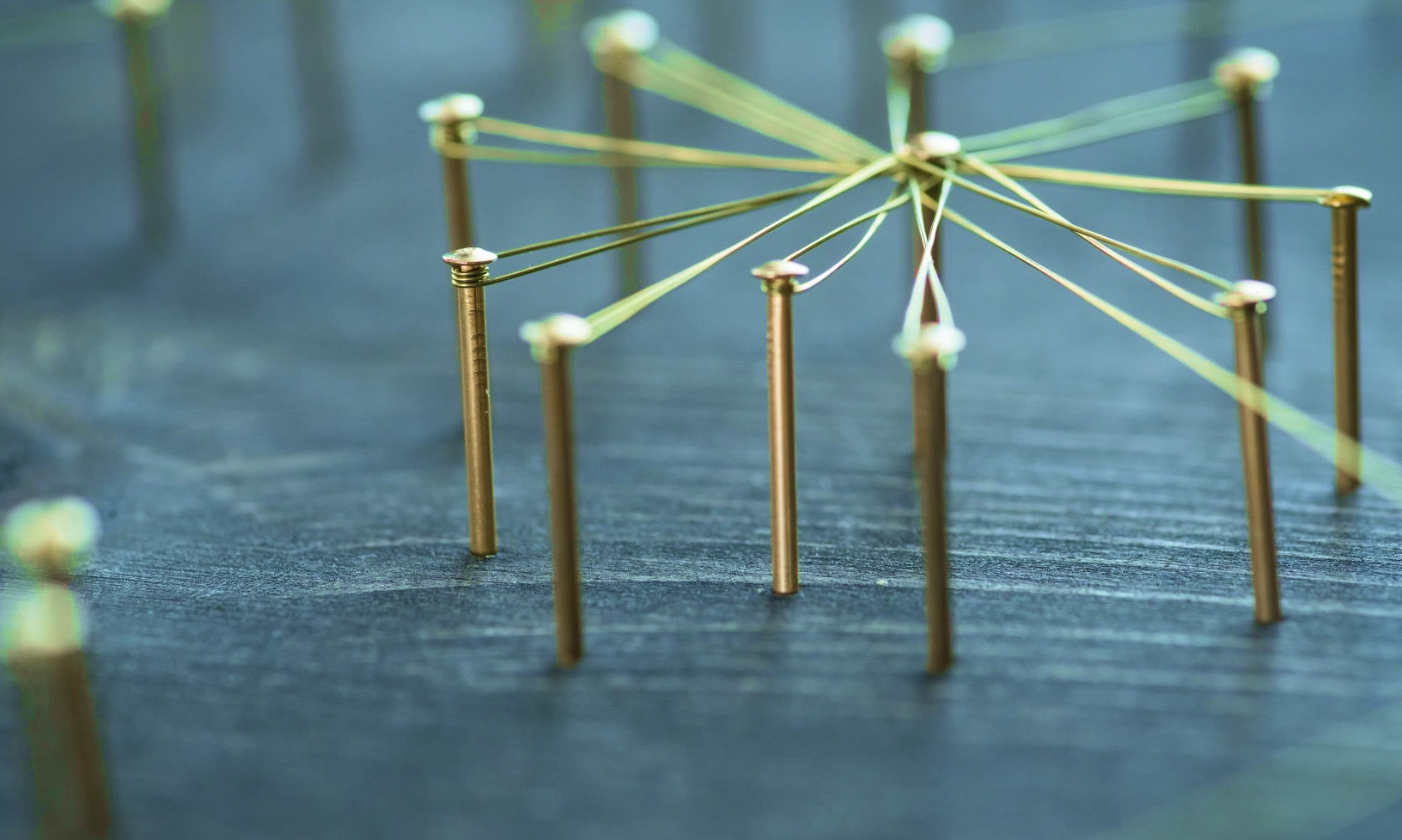 Research Design
Background
Aim: To better understand the experiences of loneliness and social isolation amongst students at Queen Margaret University during COVID-19

Methodology: Psycho-social and convergent mixed-methods approach; data generated between February-October 2021.
1 student questionnaire (296 responses)
1 staff questionnaire (92 responses)
2 semi-structured focus groups (12 participants)

Data analysed through Inferential Statistics and Thematic Analysis
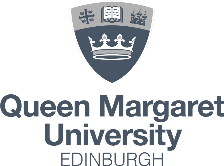 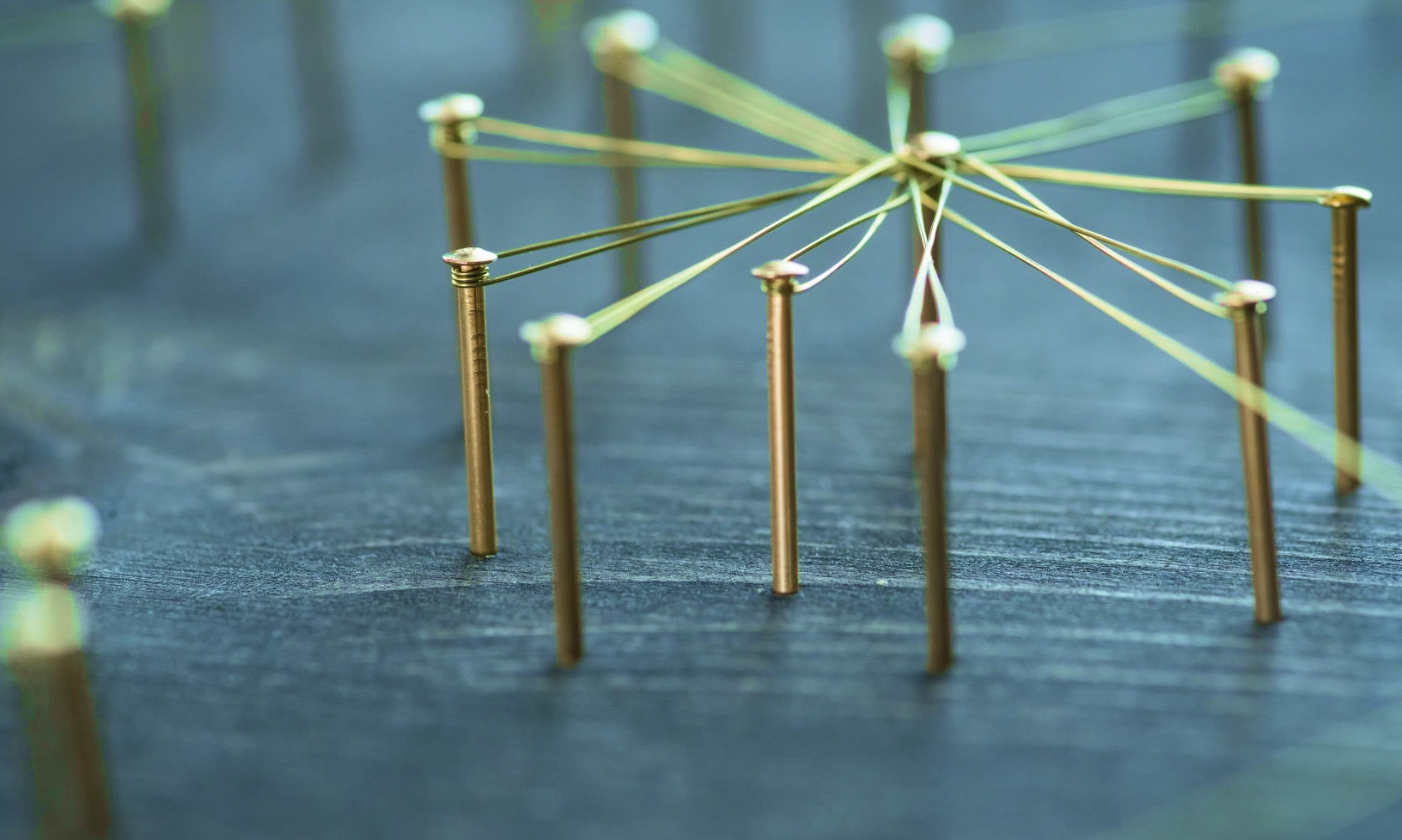 Background
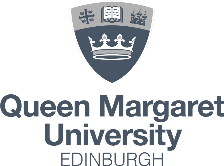 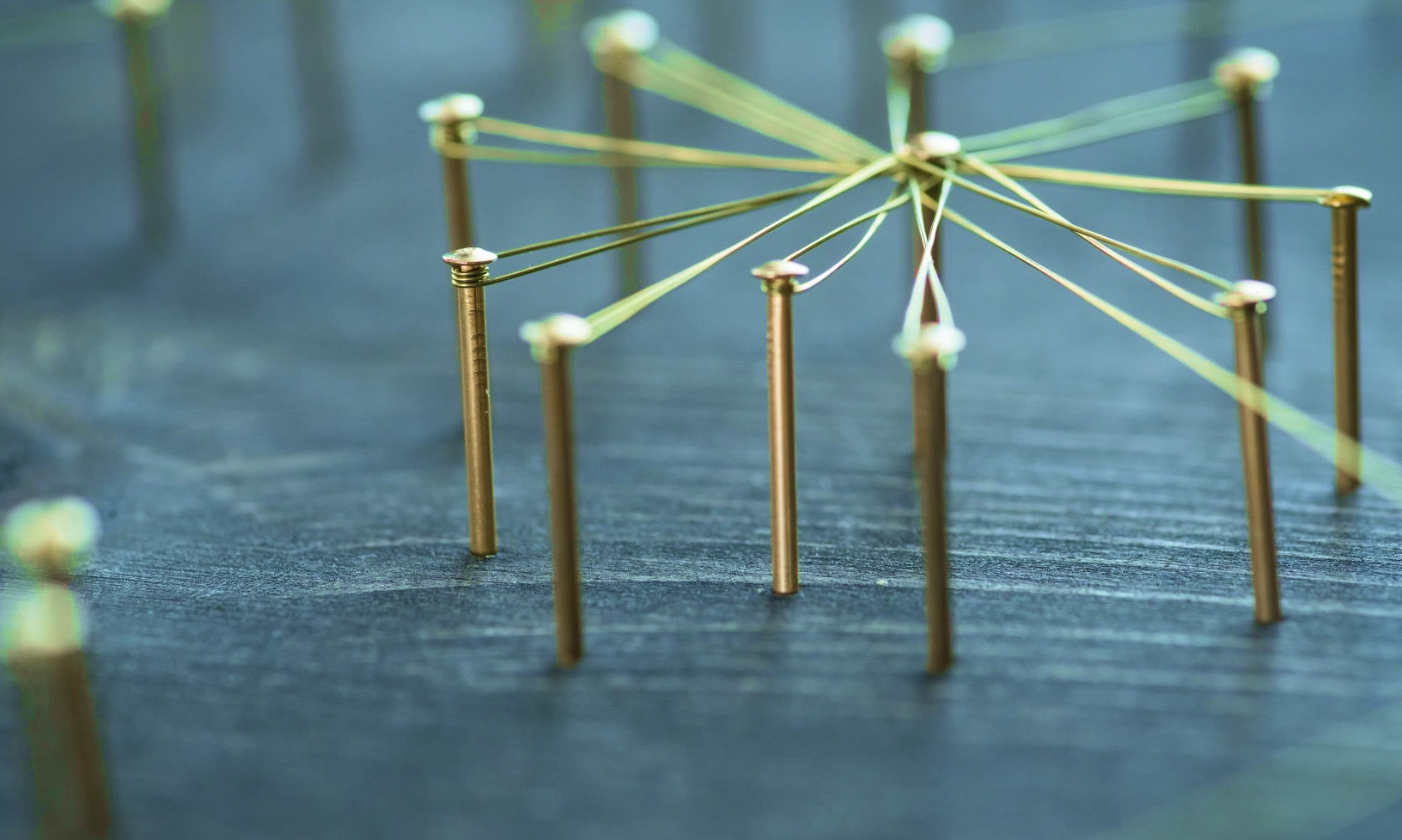 Mental Health Prior to Pandemic
Background
Predictive Factors on Loneliness During Covid-19
Findings suggest: 
Pre-exposure to loneliness and social isolation prior to COVID-19 significantly predicts greater likelihood of loneliness & social isolation during pandemic.
Predictive Factors on Social Isolation During Covid-19
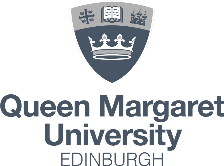 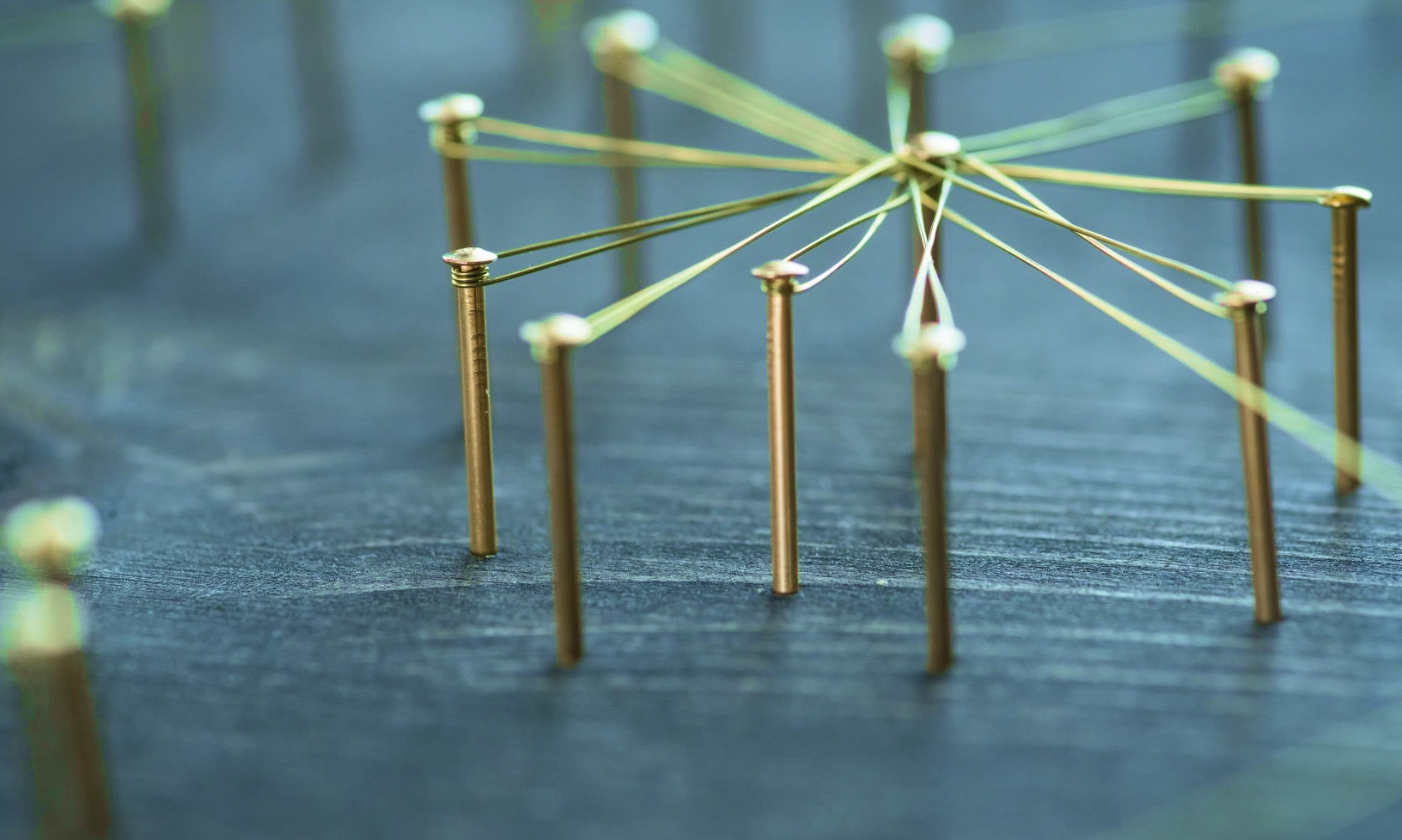 Mental Health Prior to Pandemic
Background
Findings suggest: 
Pre-exposure to loneliness and social isolation prior to COVID-19 significantly predicts greater likelihood of loneliness & social isolation during pandemic.
Predictive Factors on Social Isolation During Covid-19
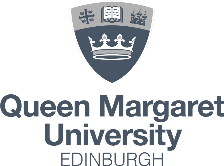 Note. *= P <.05, **= P <.01
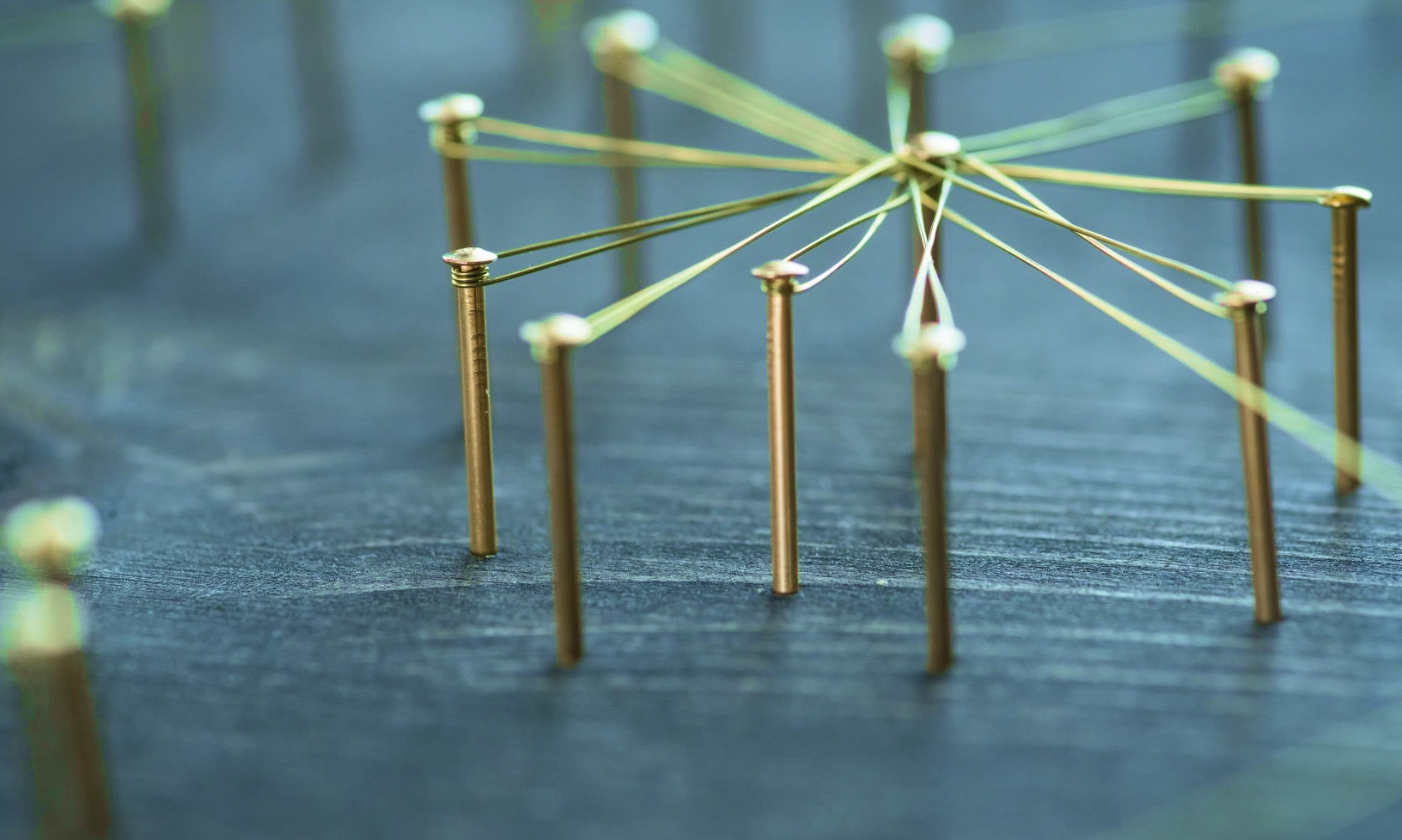 Student Year
Background
“I [a DE student] was definitely isolated to start off with and the people in the group all knew each other. You know, when you went when we first started and I still had some of the blended classes and you walked into a classroom and they came in in groups and I’ll sit by myself” (Sarah – Focus group)
Direct Entrant Students
Entering an already  established cohort
Uncertain of where to turn, or to whom


Level 1 Students
Students in L1 marginally lonelier compared to those in L2, significantly less lonely than L 3 & 4, yet significantly more socially isolated than students in L 2 & 3.
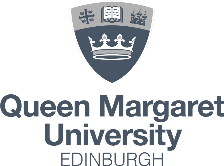 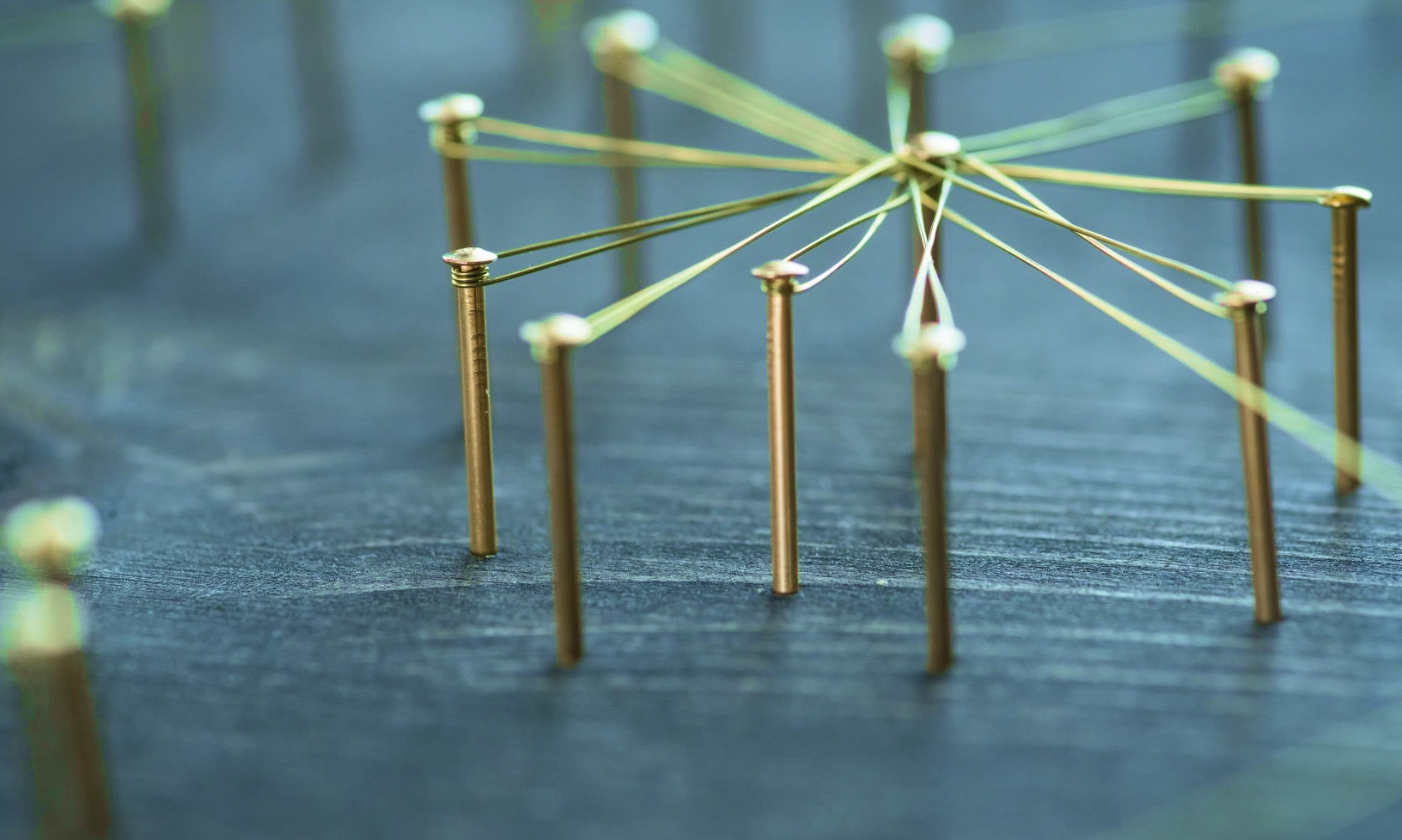 Living Status
Background
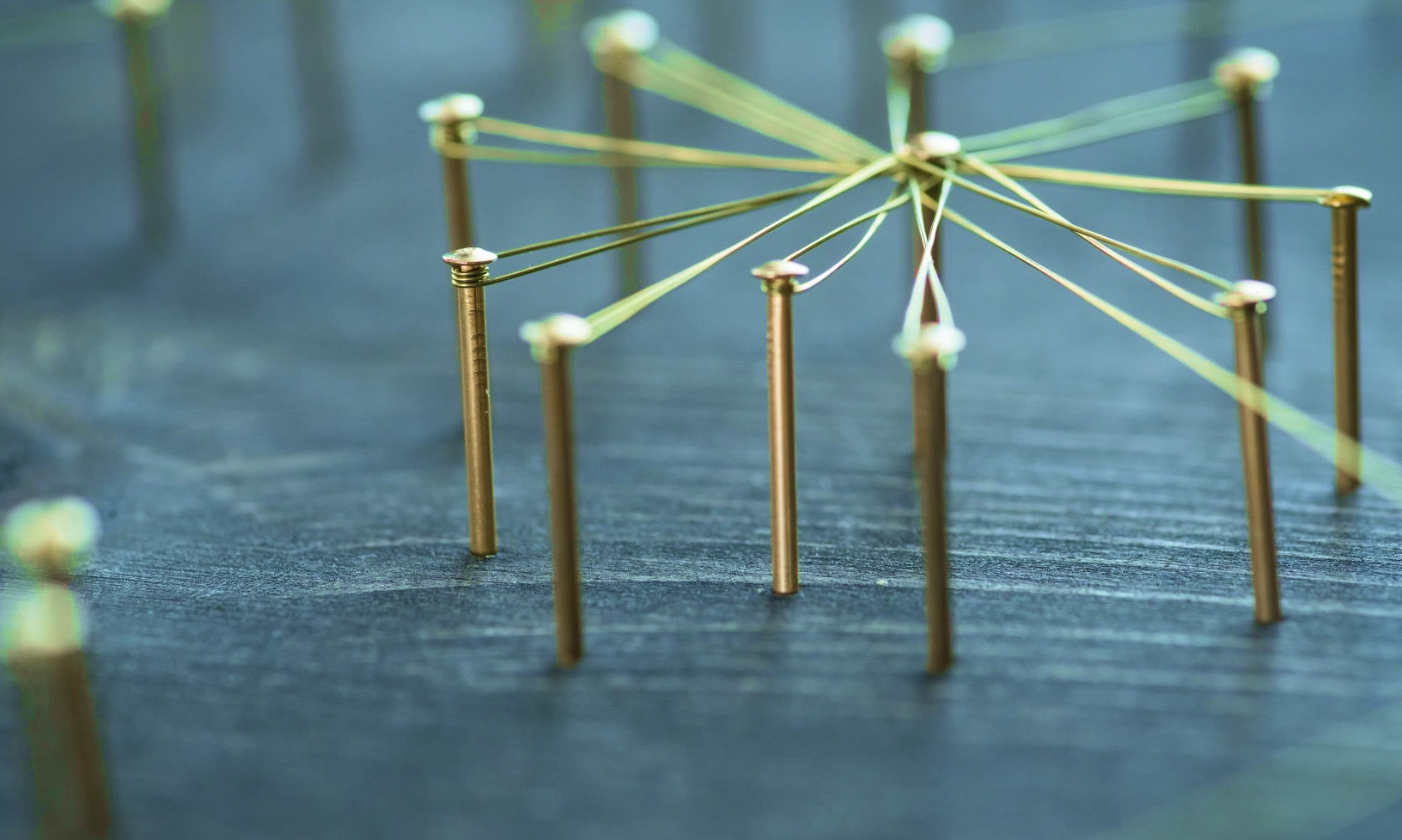 Living Status
Background
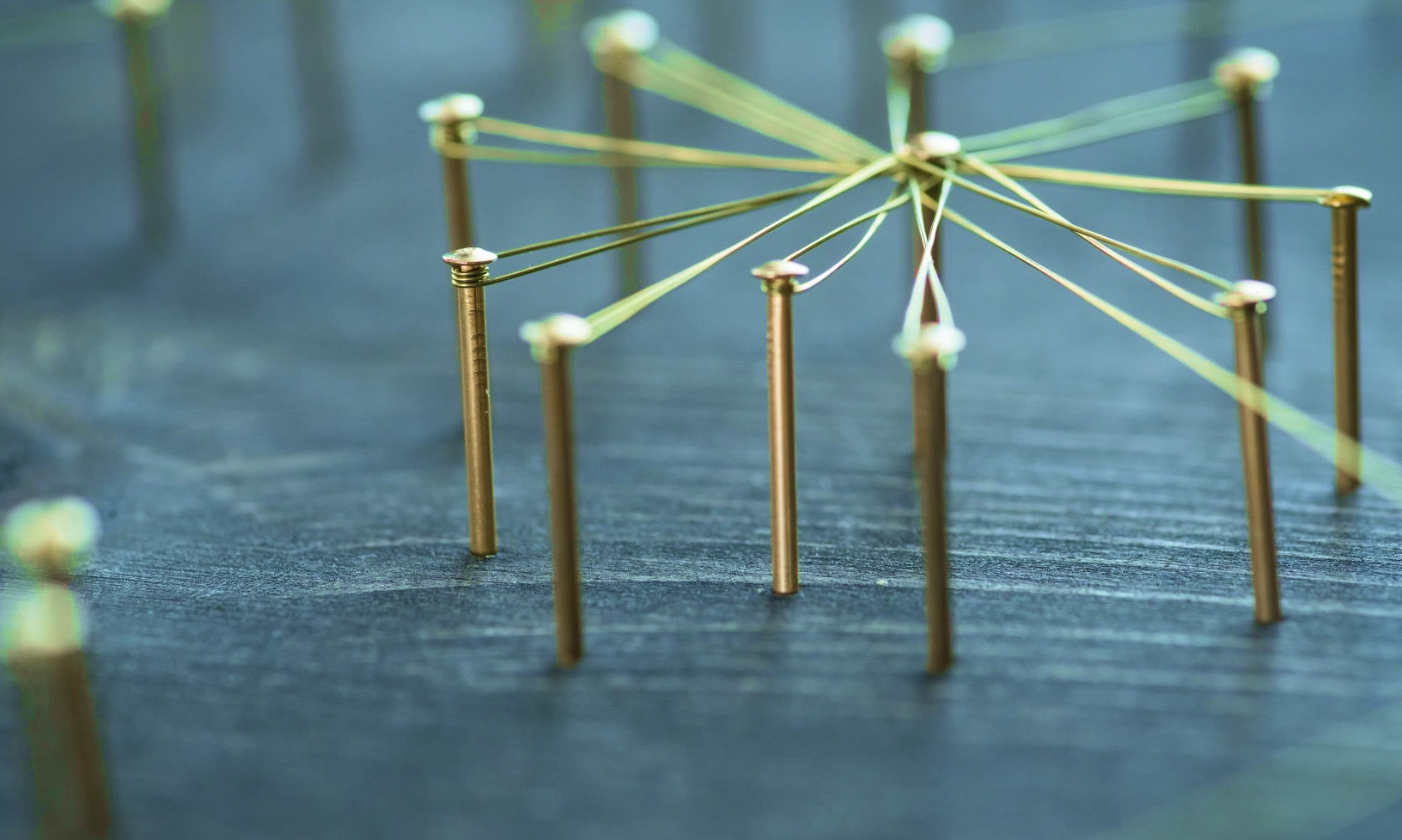 Living Status
Background
Student Residence
Student accommodation is considerably less socially isolated, but significantly lonelier than those living at home with parents/partner: Indicates quality rather than quantity of relationships.
Little difference between on-campus or off-campus accommodation.

Shielding Students
Impact on mental health and professional identity when removed from workplace after labelled ‘highly vulnerable’ 
Isolating from family 
Constant worry of catching virus 
Missing out on limited on-campus interaction
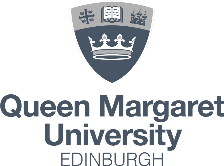 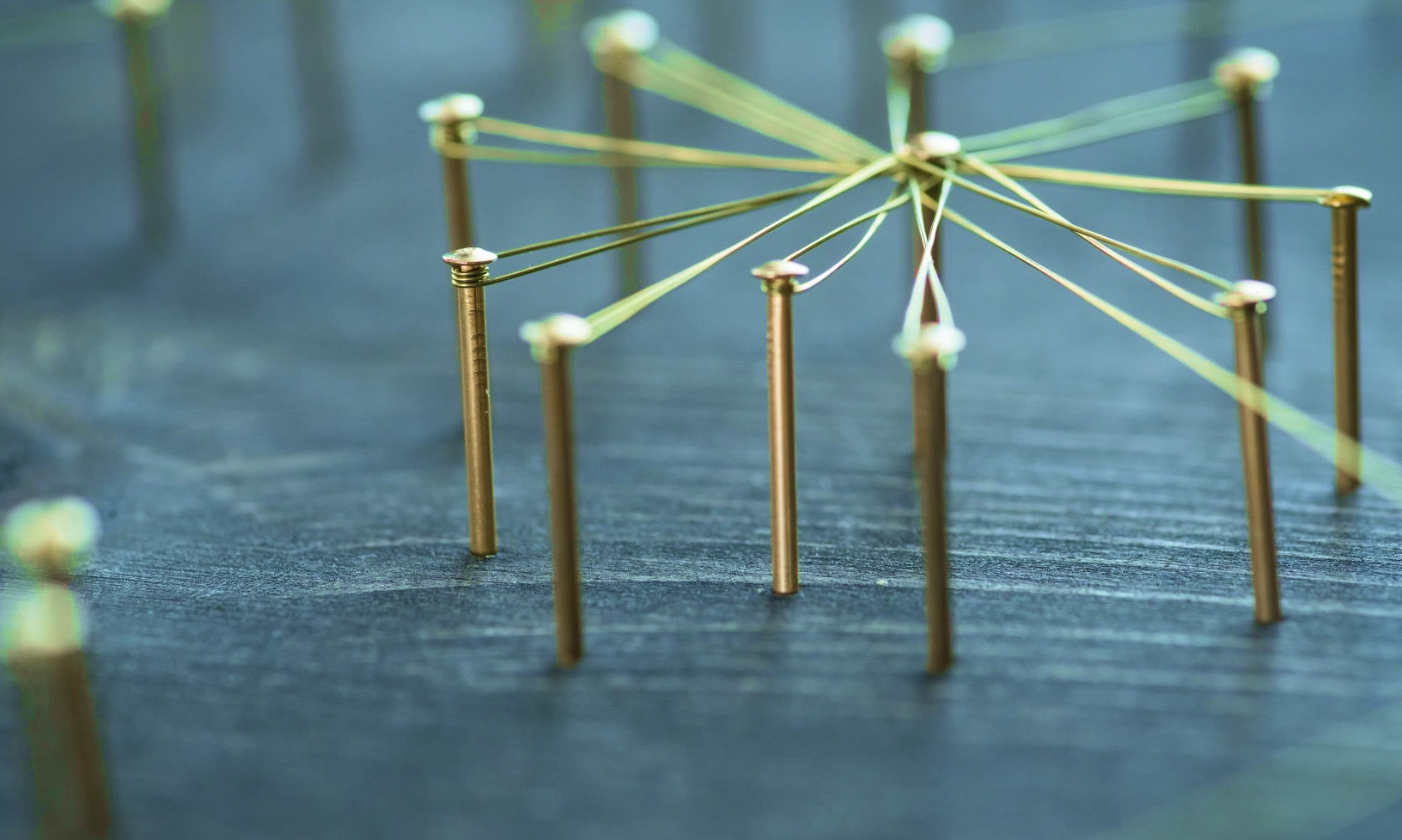 International Students
Background
Returning home or remaining in Scotland without certainty of when they can return 
Regression to a former version of self
Forming and losing a second family 
Lack and loss of control while ‘at home’ or ’abroad’
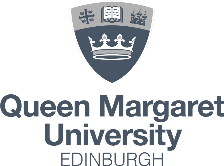 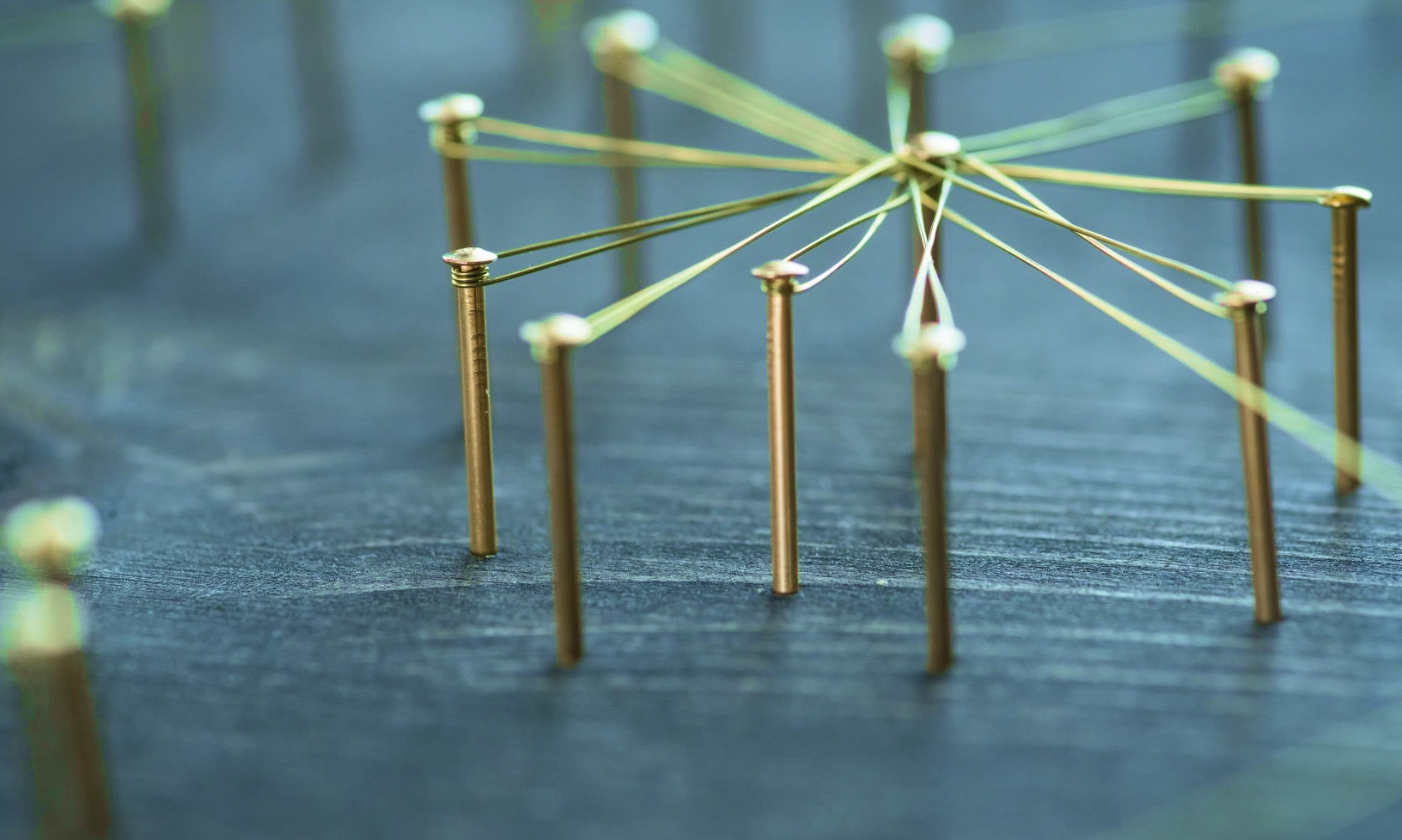 Community – Online Relationships
Background
Quiet students relying on on-campus classes for social connections struggling to be in touch with others
No cameras, cannot see people’s reactions, students not confident in using the microphone – hard to build relationships and perceived lack of effort from other students
“From my perspective I think there is no real camaraderie or social cohesion within my 1st year cohort. It was beginning to develop and then when we went 100% online it vanished. I have felt extremely isolated and detached from university I have no contact at all with anyone else on my course” (Student - Q)
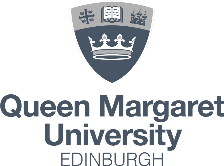 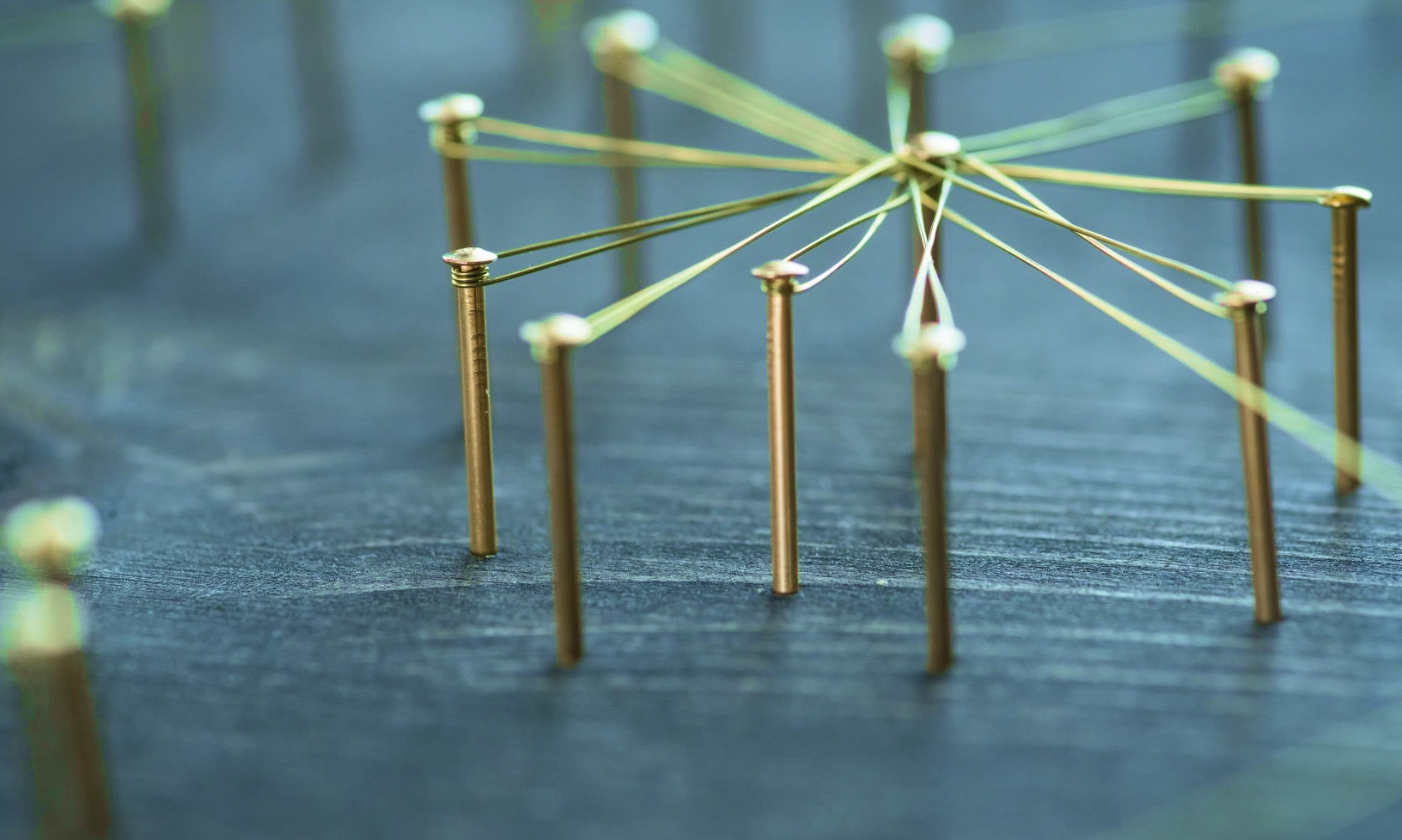 Community – Informal Interaction
Background
Lack of social micro- and informal interactions student-student and student-staff in both academic, public and liminal spaces.
Relationships as more ‘formal’
“The thing I missed, most was the library … it's that focus point where you can meet people and even if you don't really know them, you can connect with other people and have that solidarity, that we are all there, and we struggle on our own terms. And even that I mean most of the people I connect from the university, I connect them through the library. And I think that I really missed most – symbolically” (Diana – Focus group)
“Something I never expected was their longing for more time with lecturers and fellow students, even in difficult circumstances or in socially distanced situations. They were willing to wear masks in class and stick to the rules in order to see one another, and me. They were so keen to come to campus” (Staff - Questionnaire)
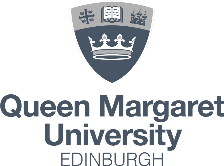 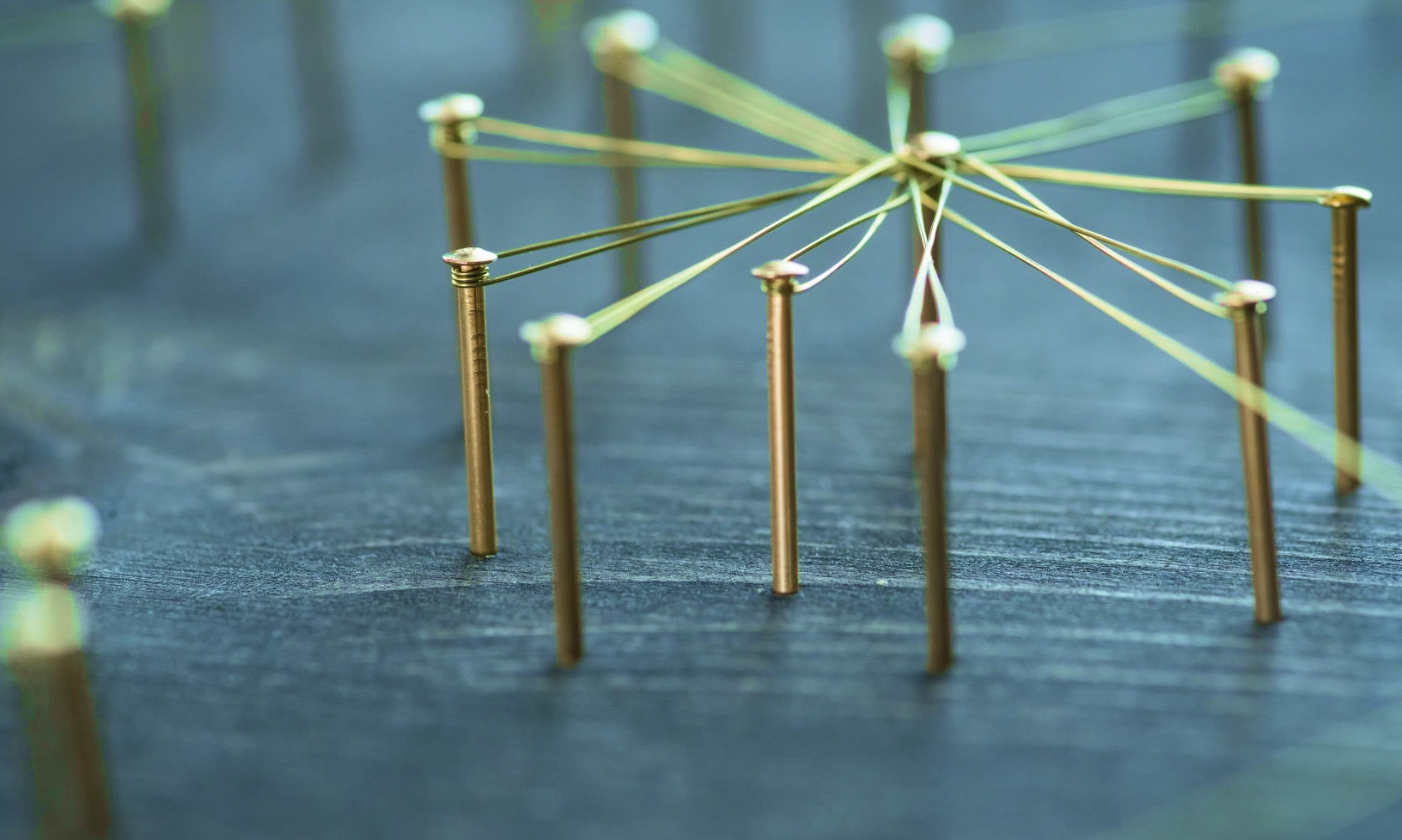 Community – Academic Isolation
Background
Missing opportunities for co-constructed learning





Expectations for coming to university 
Difficult to reach people
“I tend to, especially when I'm getting sort of concepts for my head, I find it easier when there's other people around and we can sort of…  put it back together again and put in different opinions […] even just, you know, going into Maggie's, a group of people […] using these new concepts that that that we've found, just you know, having an absolute giggle about how ridiculous some things we thought were, so that definitely sort of it compounded the social isolation” (Beth – Focus group)
“As a class rep it was really hard to get to people and help them in a way, because a lot of people complained but never really asked for my help or asked for teachers’ help. They just kind of isolated themselves in learning” (Steffi – Focus group)
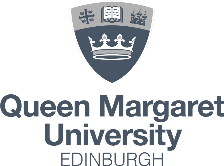 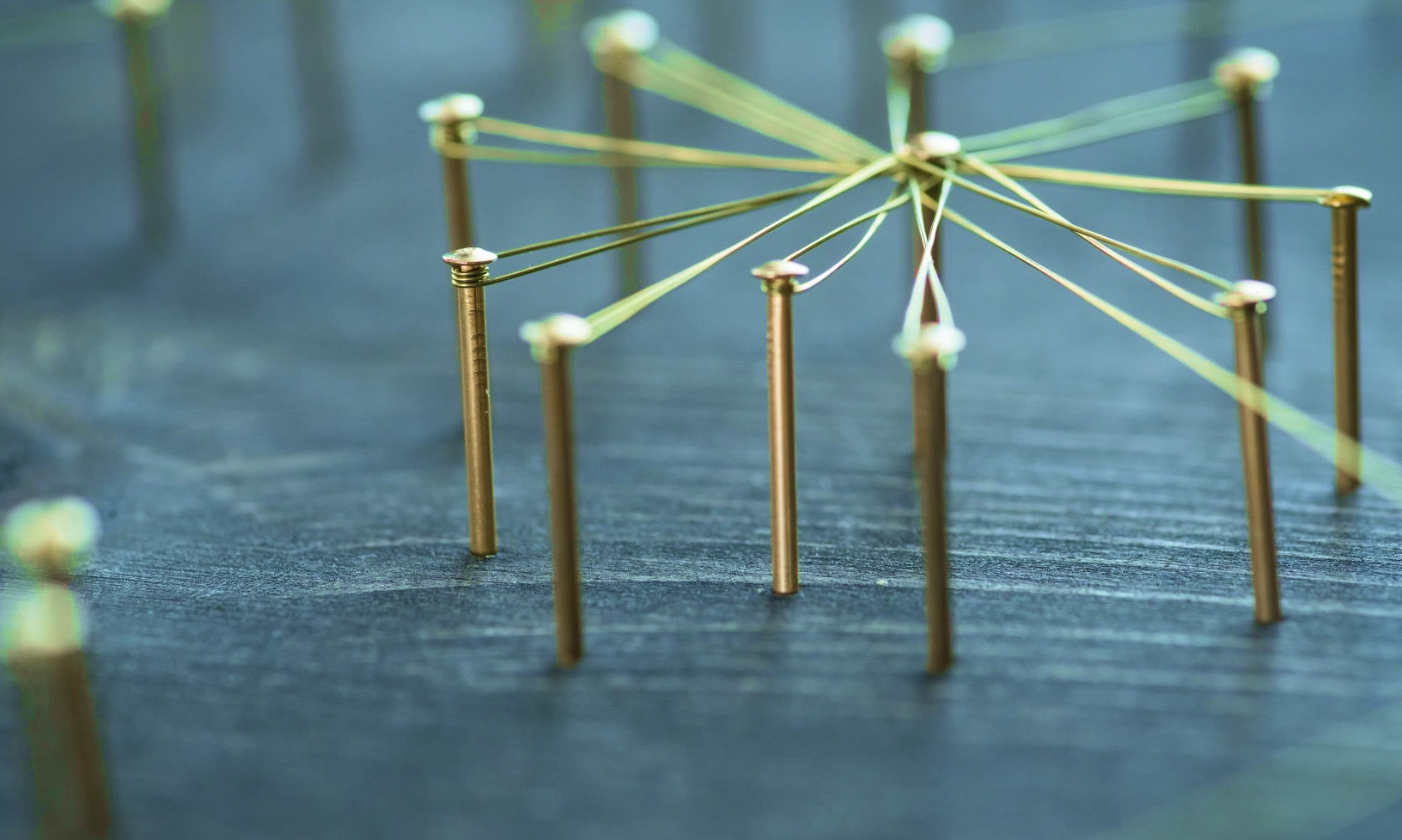 Resilience
Background
Coping mechanisms broadly involved either ‘keeping busy’ (physically, intellectually, socially) and/or ‘distractions’; separation between ‘good’ vs. ‘bad’ coping 
Reliance on Personal Academic Tutors and other academic staff
Hope
“I tried to dedicate time to meditation and to myself. Reading books, watching movies, talking at the phone with friends also helped. When I have time I also take walks outside to see people (even if from far away) and to feel still connected to "something" (Student – Questionnaire)
“This year taught us a lot. How to value time, solitude, introspection, fears” (Student Questionnaire)
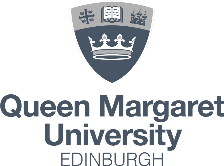 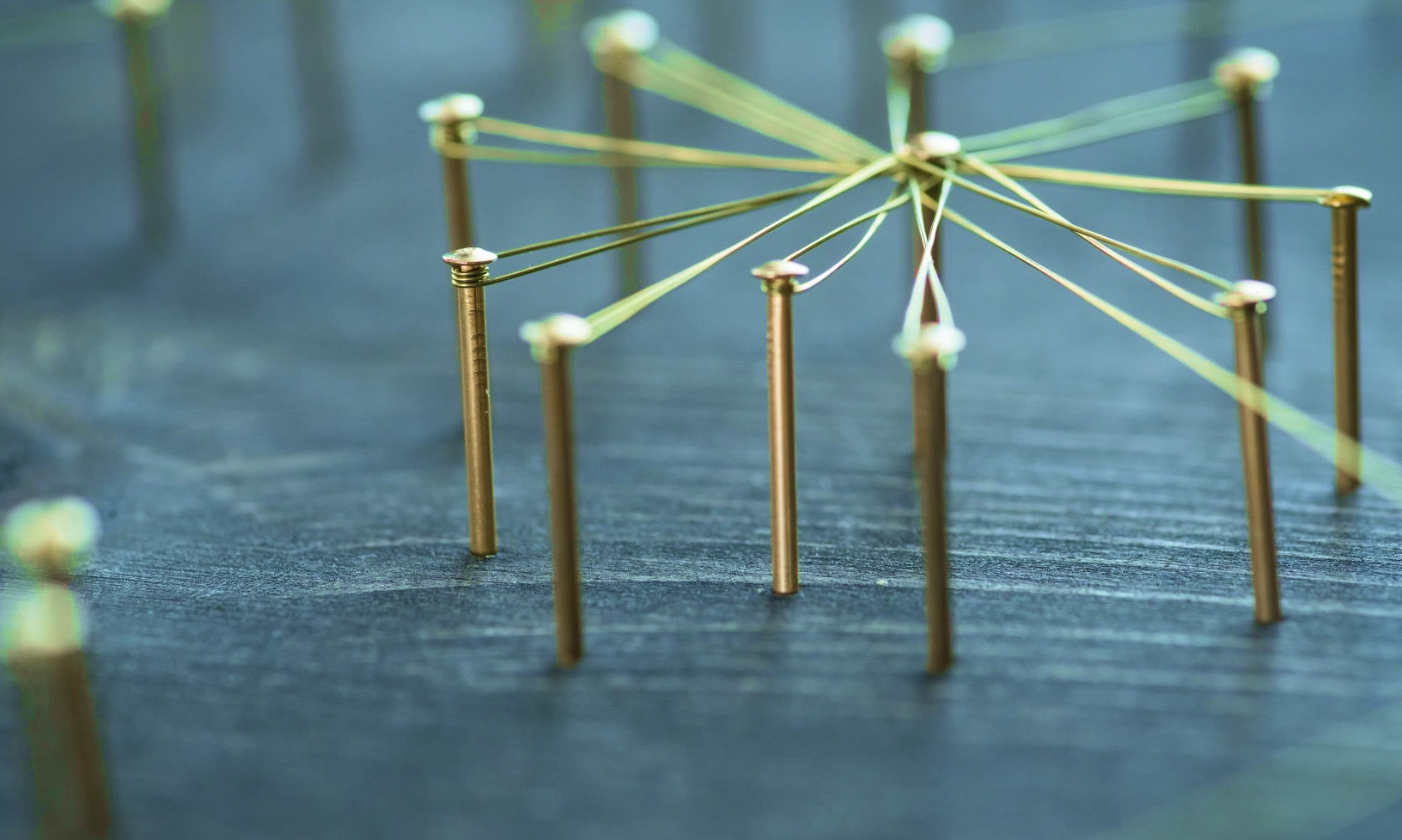 Supporting Students
Background
“I love what our lecturers have done […] they had groups set up in the first semester that were really small groups and we had certain tasks that we had to do. So yes, it was still online meetings, but you still got to know other people that weren't kind of, you know, just your study group so we couldn't choose the groups they were just made for us” (Hannah – Focus group)
In the classroom: group work, collaboration, outdoor learning
Check in: drop-ins, leaving space before and after class to chat
Organised peer support: PALS, class reps, ‘buddy’ schemes
Non-academic activities: days out, social events, ‘getting to know you’

Reliance on Peer Academic Tutors and academic staff
Difficulty in creating community – can’t just be imposed
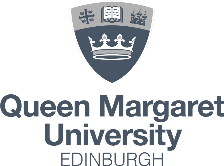 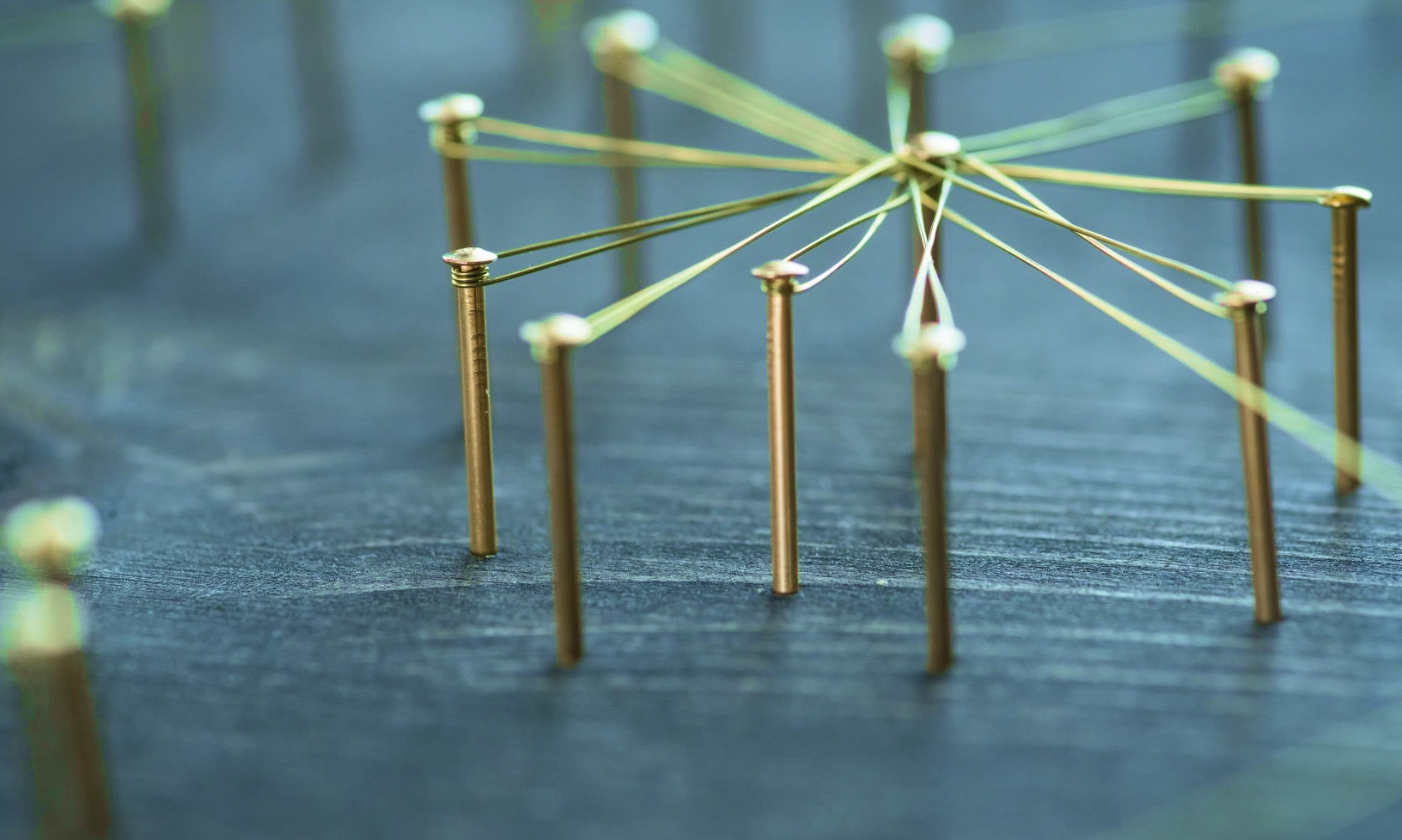 Next Steps
Background
Next Enhancement Theme phase  to focus on: 
Develop a sense of community  
Understand what community means amongst students 
Supporting Personal Academic Tutors to support their students 


There is a necessity to acknowledge, account for, understand and support different student journeys; to identify challenges shared by the general student population as well as specific groups; and to listen to, and work with, students when working out what support is needed.
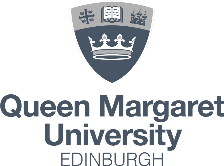 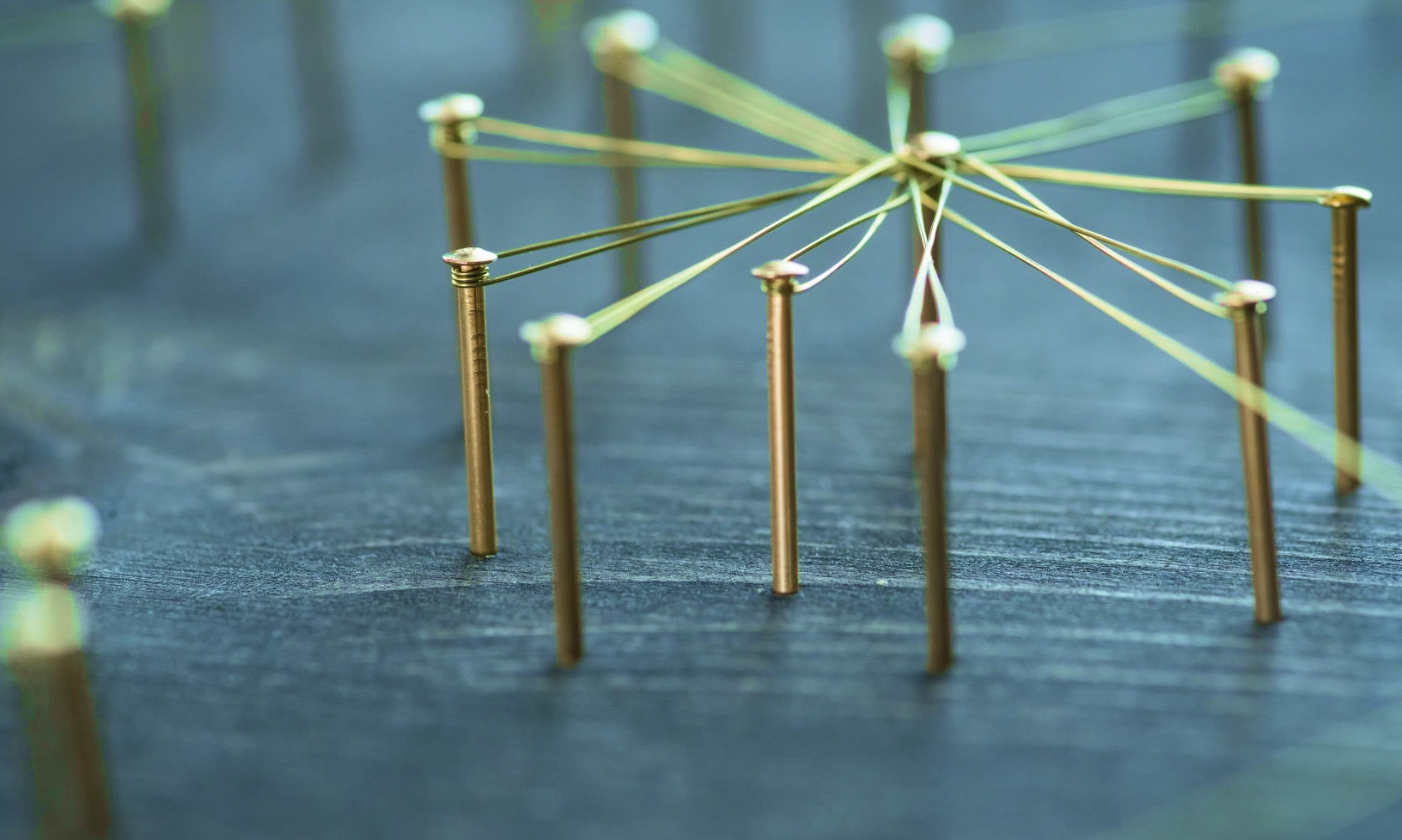 References
1.Benner, A. D. (2011). Latino Adolescents’ Loneliness, Academic Performance, and the Buffering Nature of Friendships. Journal of Youth and Adolescence, 40(5), 556–567.
2.Wohn, D. Y., & LaRose, R. (2014). Effects of loneliness and differential usage of Facebook on college adjustment of first-year students. Computers & Education, 76, 158–167.
3.Richardson, T., Elliott, P., & Roberts, R. (2017). Relationship between loneliness and mental health in students. Journal of Public Mental Health, 16(2), 48–54.`
4.Thorley, C. (2017). Not by degree: Improving student mental health in the UK’s universities. The Institute for Public Policy Research
5.Hysing, M., Petrie, K. J., Bøe, T., Lønning, K. J., & Sivertsen, B. (2020). Only the lonely: A study of loneliness among university students in Norway. Clinical Psychology in Europe, 2(1).
6.Gillard, S., et al. (2021). Experiences of living with mental health problems during the COVID-19 pandemic in the UK: a coproduced, participatory qualitative interview study. Social Psychiatry and Psychiatric Epidemiology, 56(8), 1447–1457.
7.Scottish Government (2020). Scottish Health Survey – telephone survey – August/September 2020: Main report. Chapter 3: Social capital and loneliness.
8.Creswell, J. W., & Tashakkori, A. (2007). Editorial: Differing Perspectives on Mixed Methods Research. Journal of Mixed Methods Research, 1(4), 303–308.
9.Okorocha, E. (2010). International Students’ Experience in UK Higher Education. Abramis.
10. O’Sullivan, K., Clark, S., McGrane, A., Rock, N., Burke, L., Boyle, N., Joksimovic, N., & Marshall, K. (2021). A Qualitative Study of Child and Adolescent Mental Health during the COVID-19 Pandemic in Ireland. International Journal of Environmental Research and Public Health, 18(3), 1062. https://doi.org/10.3390/ijerph18031062